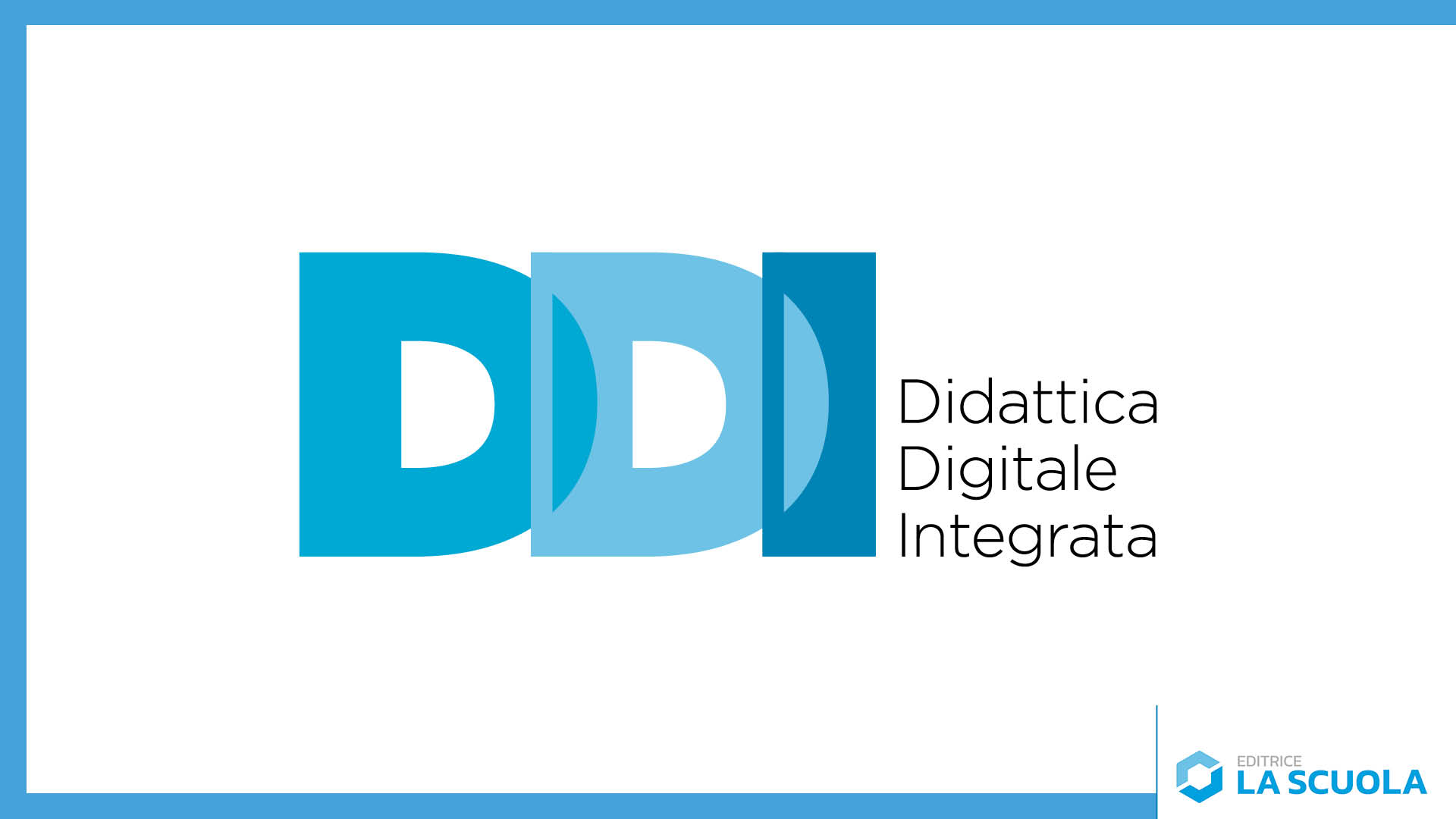 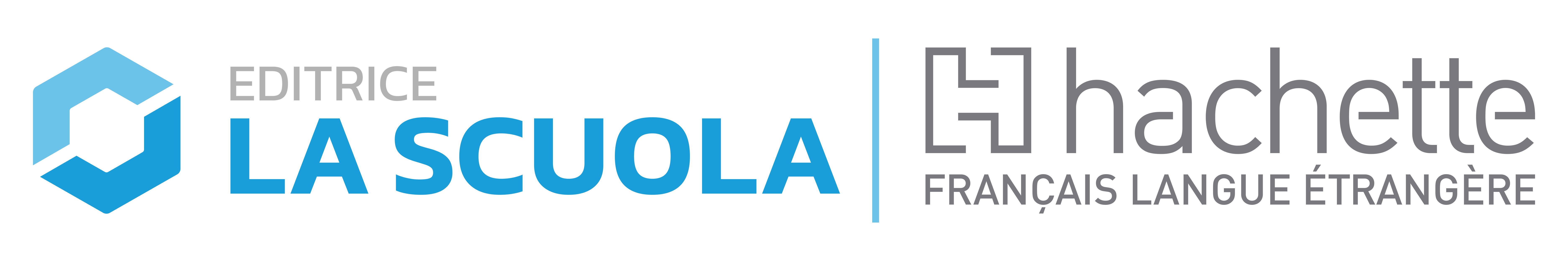 Fabienne Gallon, Céline Himber
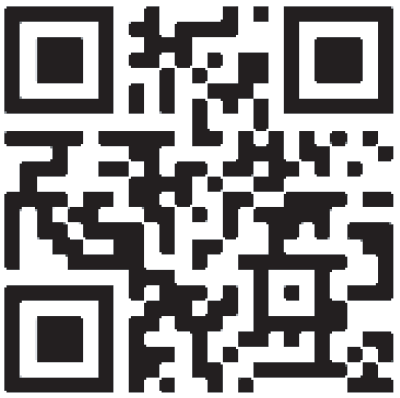 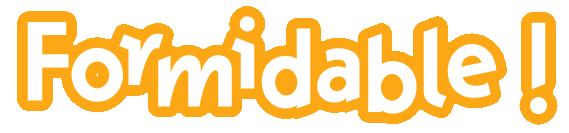 Inquadra il QR code e accedi alle risorse digitali
Unité 4
C’est comment la vie au collège?
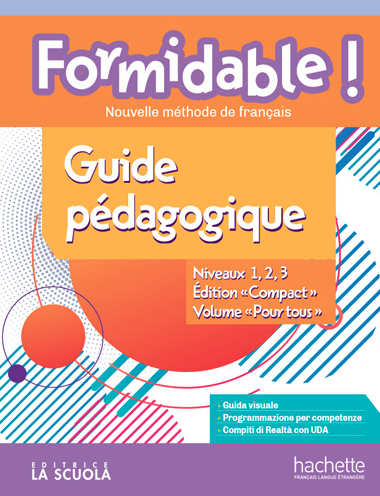 Per il docente 
Le attività da svolgere in classe con i materiali presentati in queste diapositive sono illustrate alle pagine 130-139 del volume Guide pédagogique
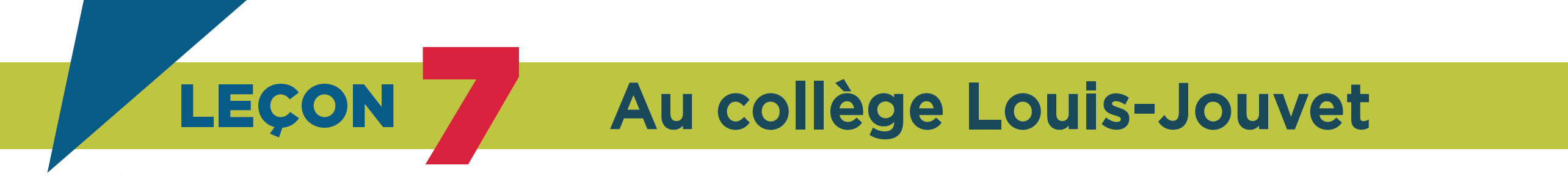 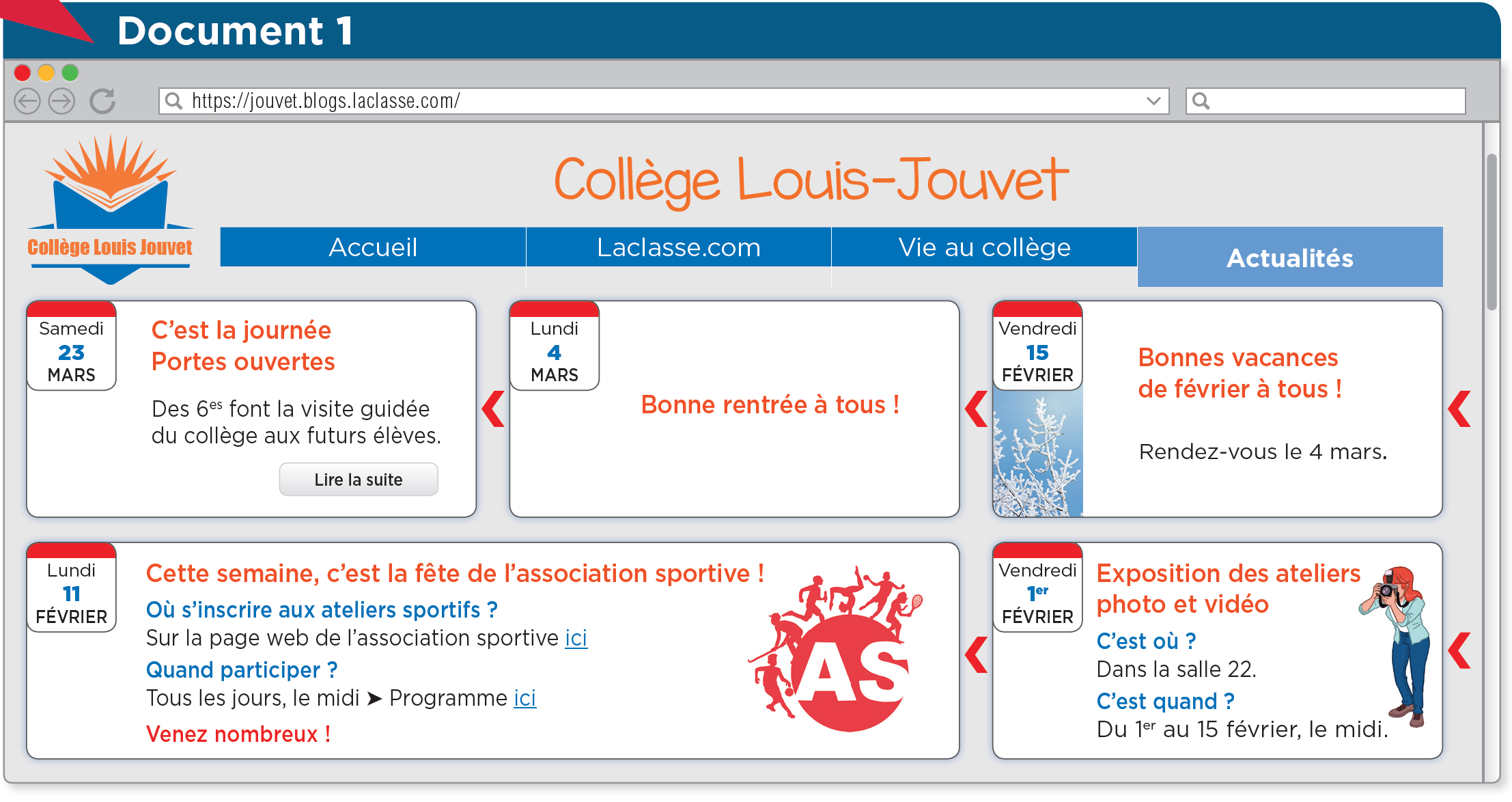 On est quel jour ?
Qu’est-ce que c’est ?
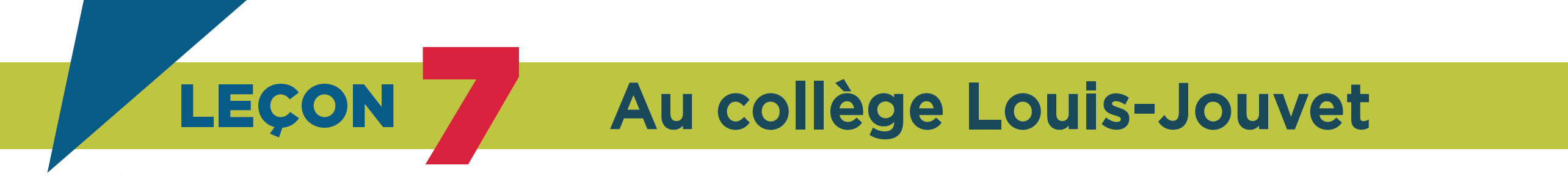 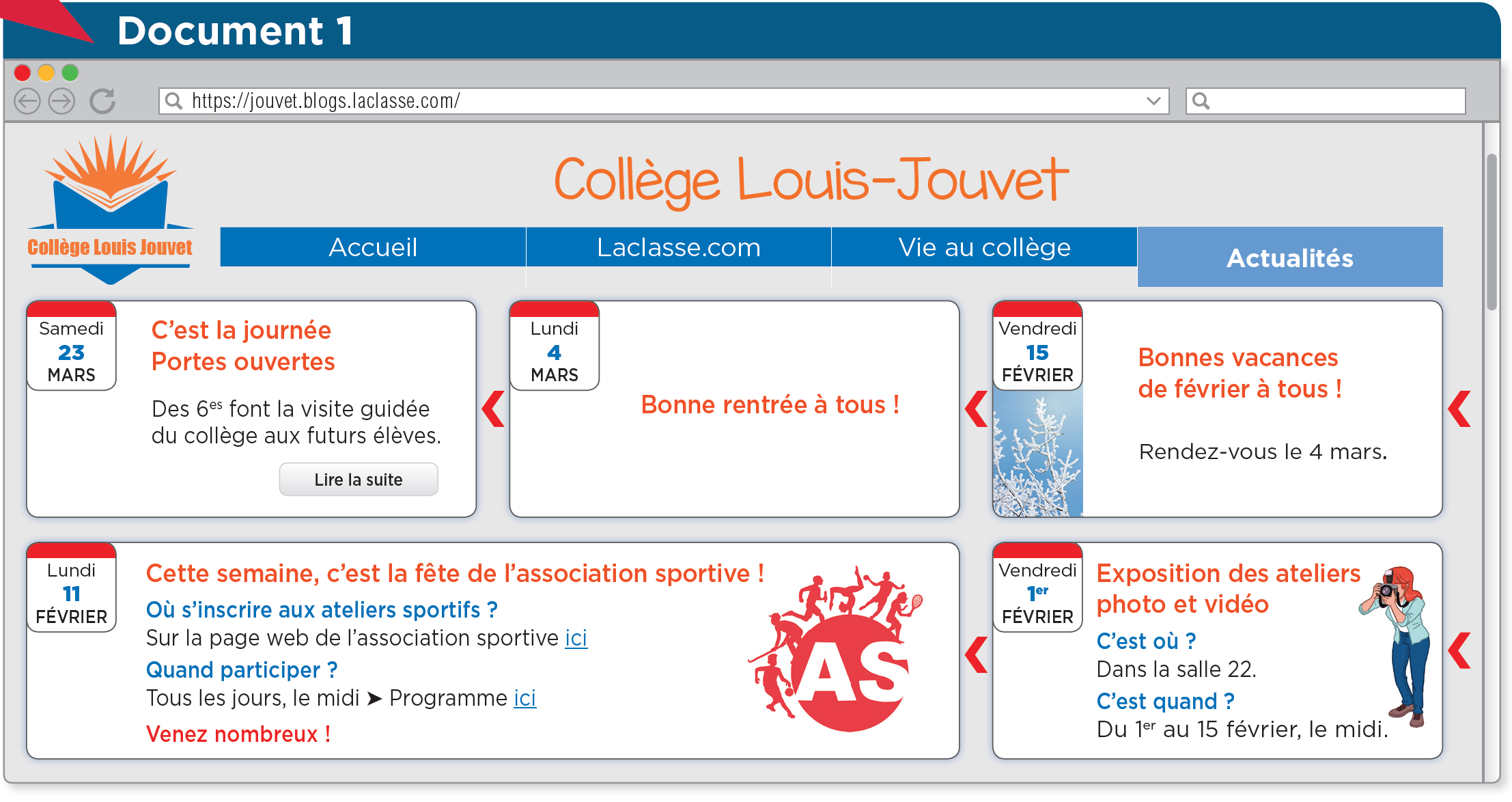 Osserva il documento e svolgi le attività a pagina:
66 (vol. 1)
68 (vol. Compact)
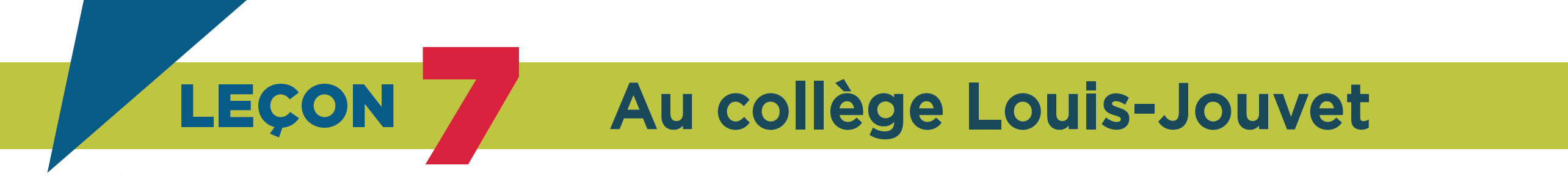 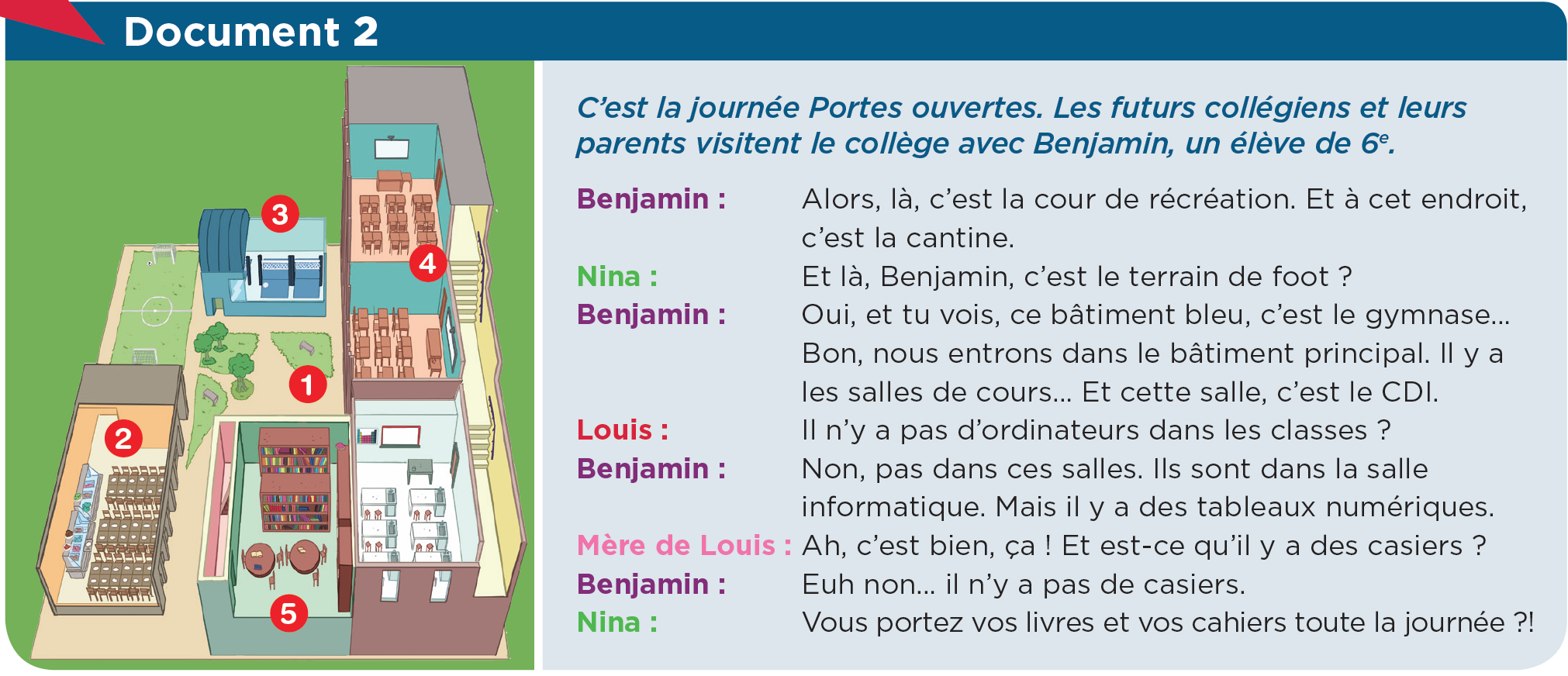 Qu’est-ce que c’est ?
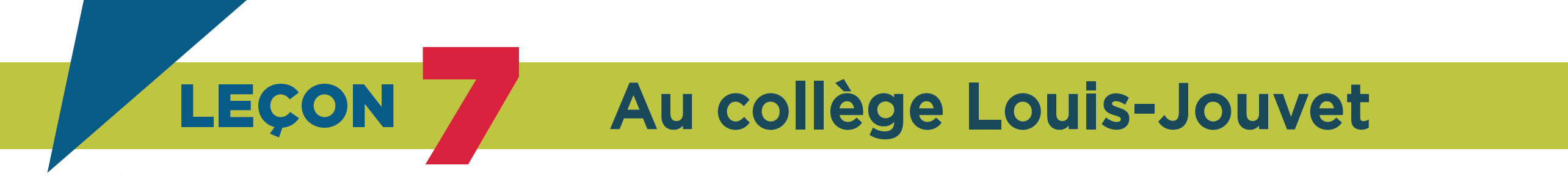 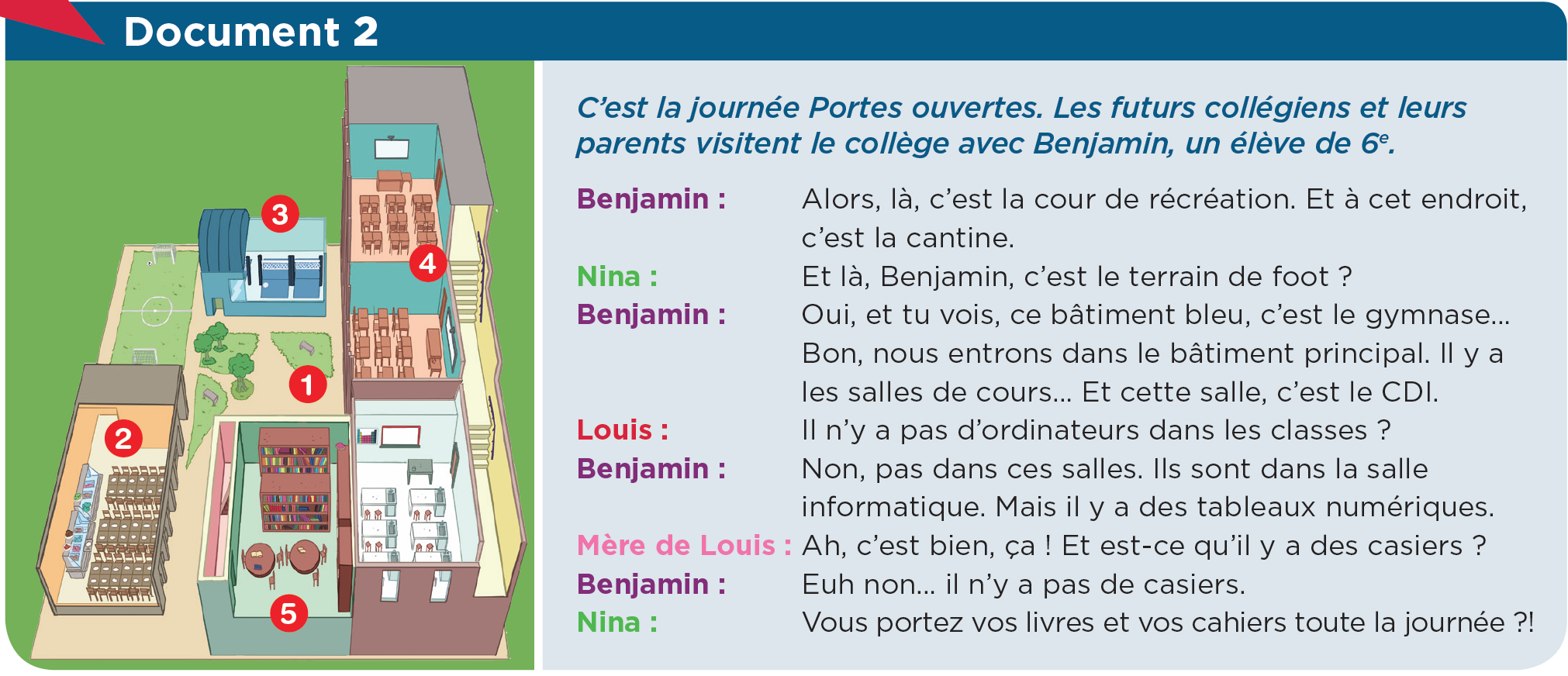 Ascolta il dialogo e svolgi le attività a pagina:
67 (vol. 1)
69 (vol. Compact)
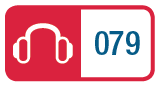 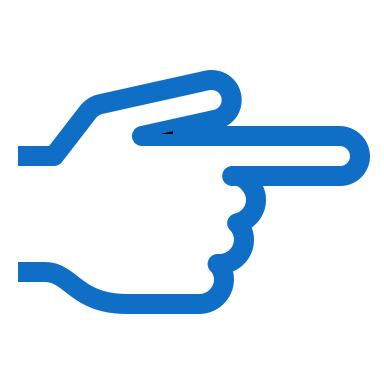 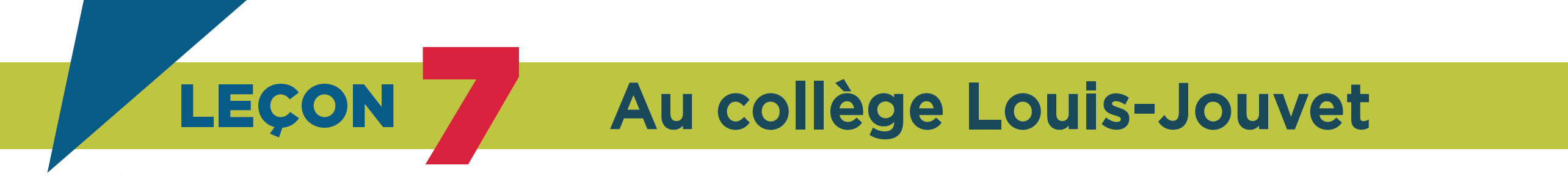 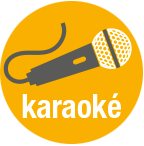 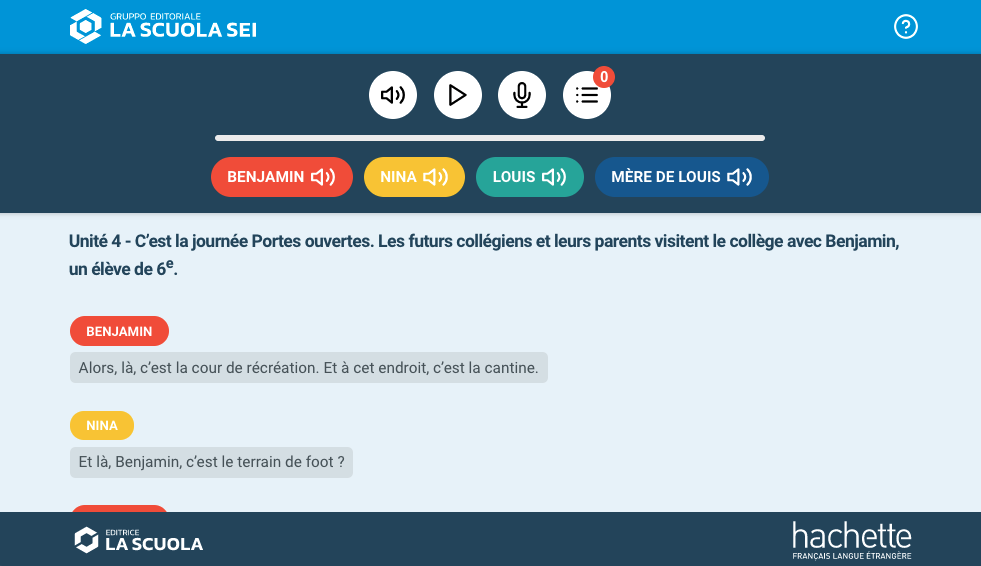 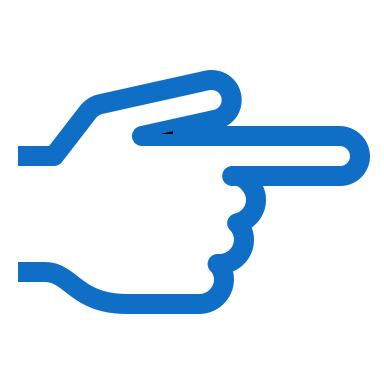 Ascolta e ripeti in modalità «karaoke»
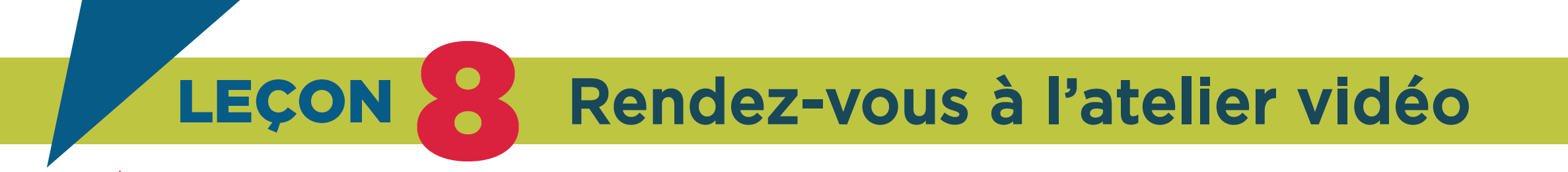 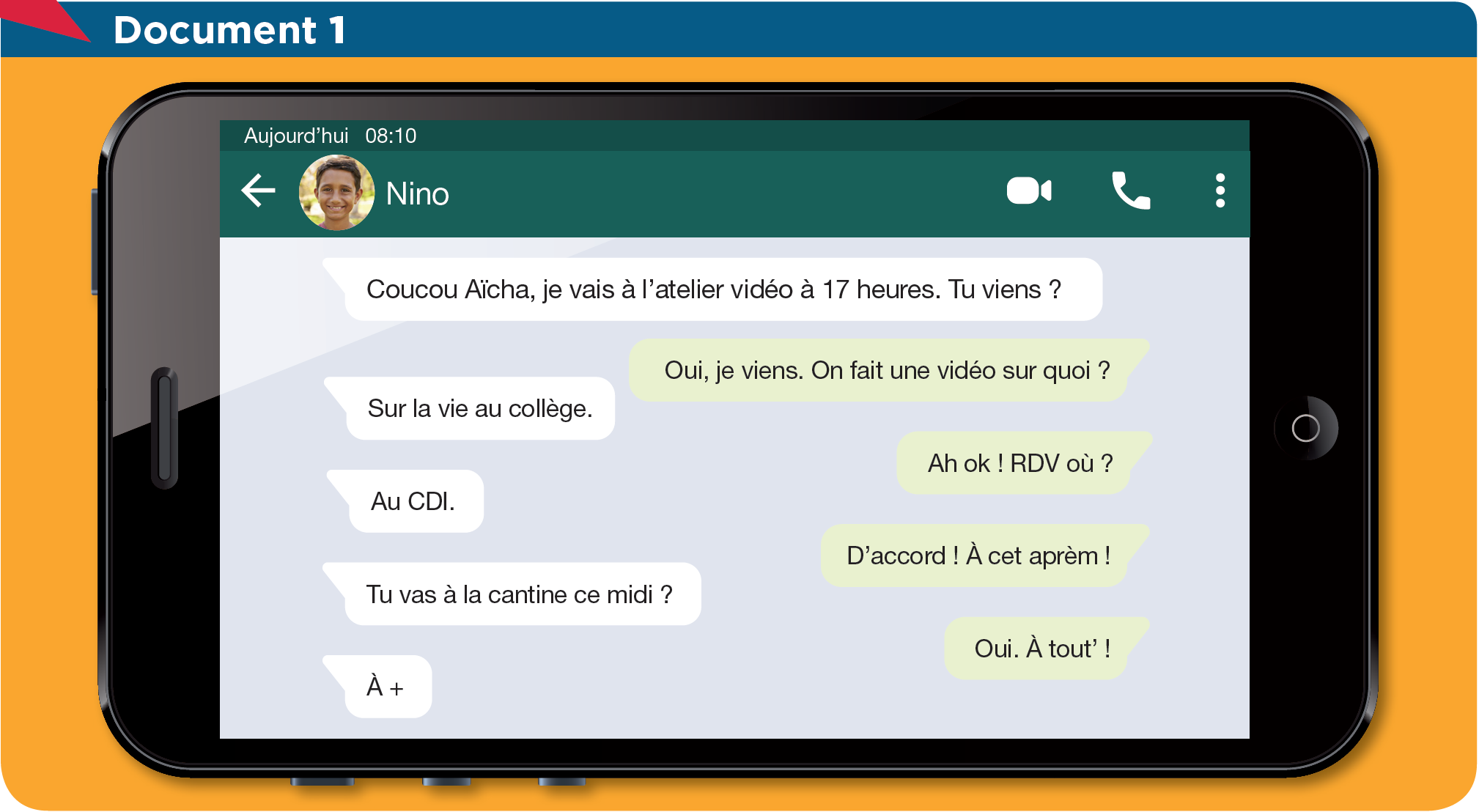 Qui écrit ?
À qui ?
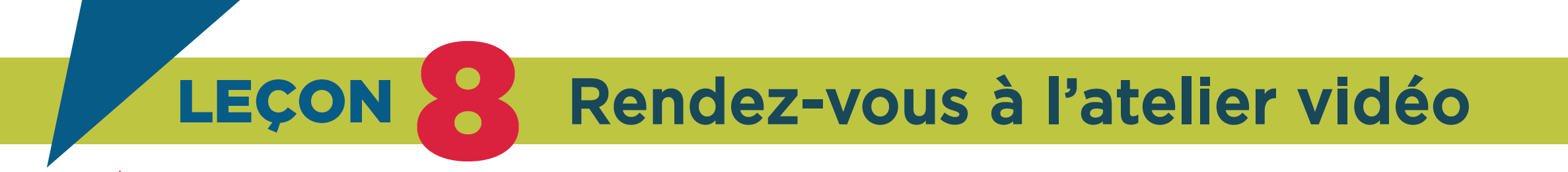 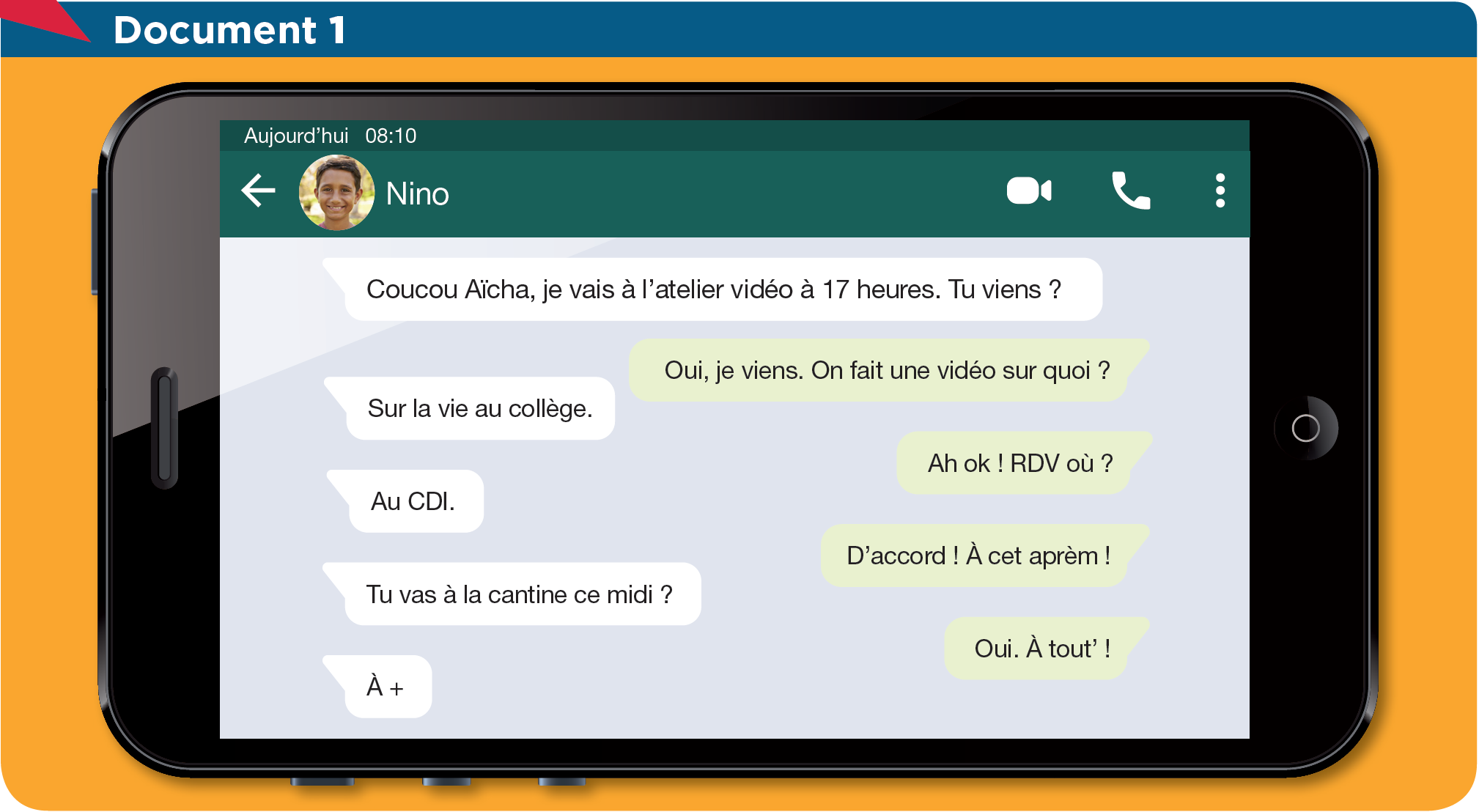 Osserva il documento e svolgi le attività a pagina:
68 (vol. 1)
70 (vol. Compact)
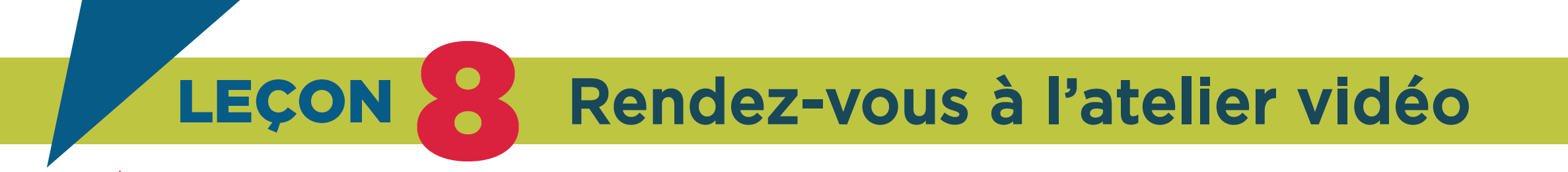 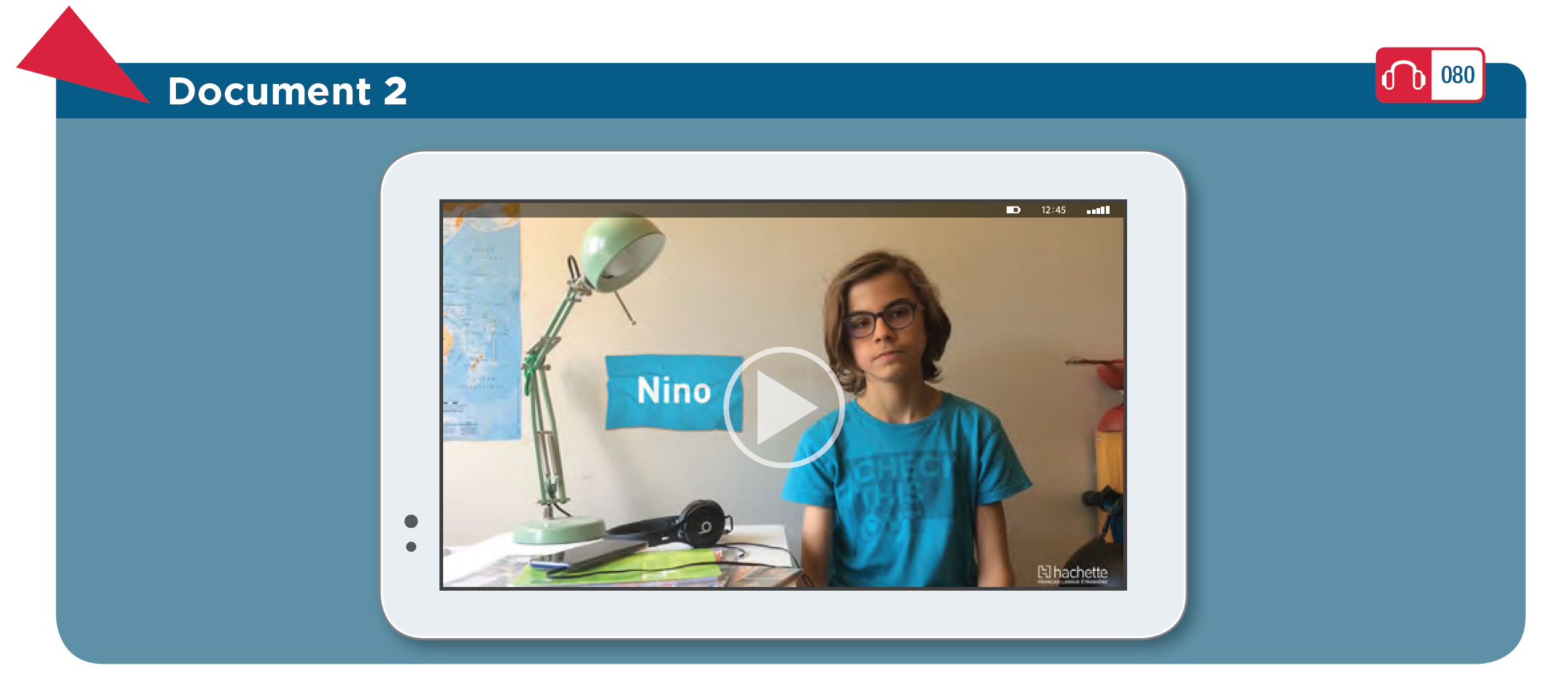 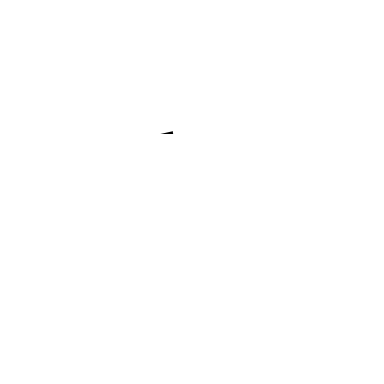 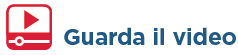 Guarda il video e svolgi le attività: 
a pagina 69 (vol. 1)
a pagina 71 (vol. Compact)
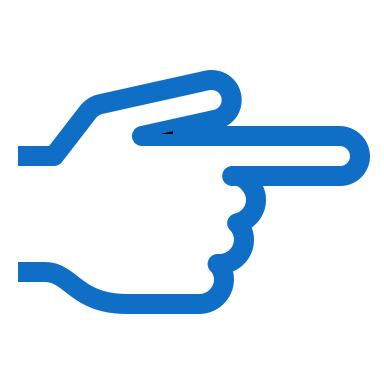 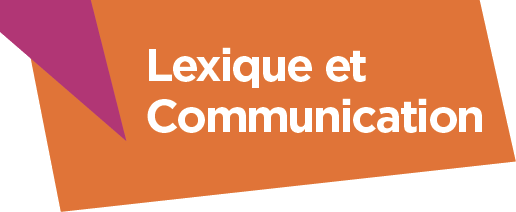 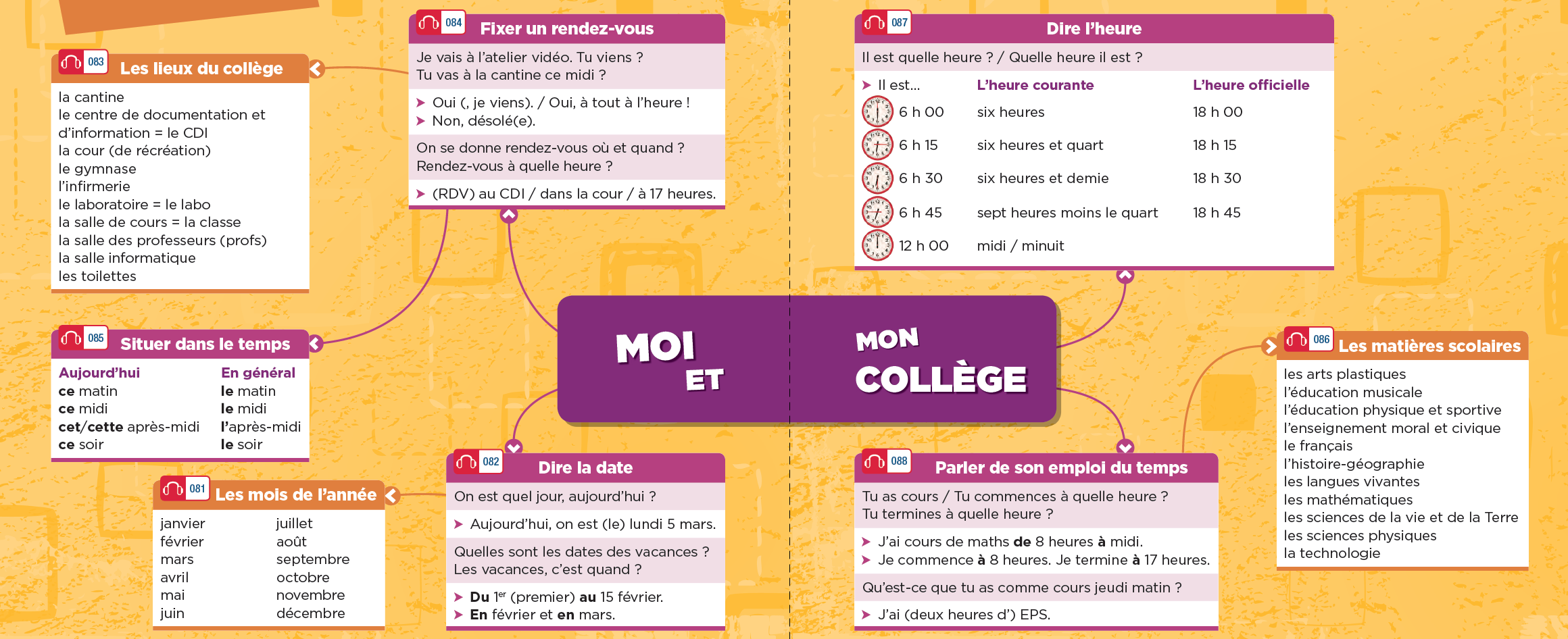 Leggi, ascolta e svolgi le attività alle pagine:
70-72 (vol. 1)
72-74 (vol. Compact)
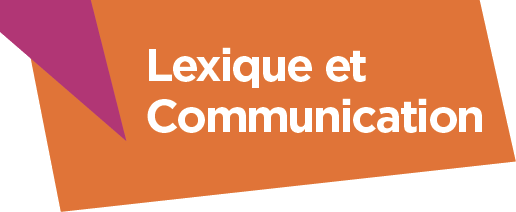 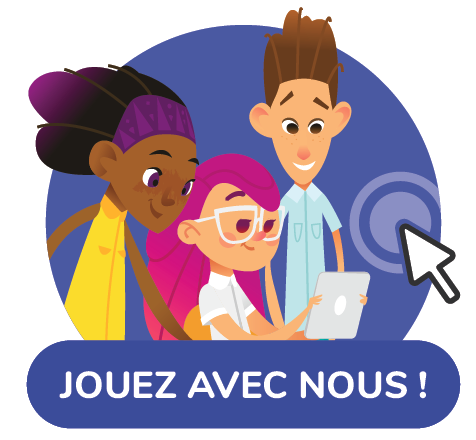 Giochiamo con il lessico!
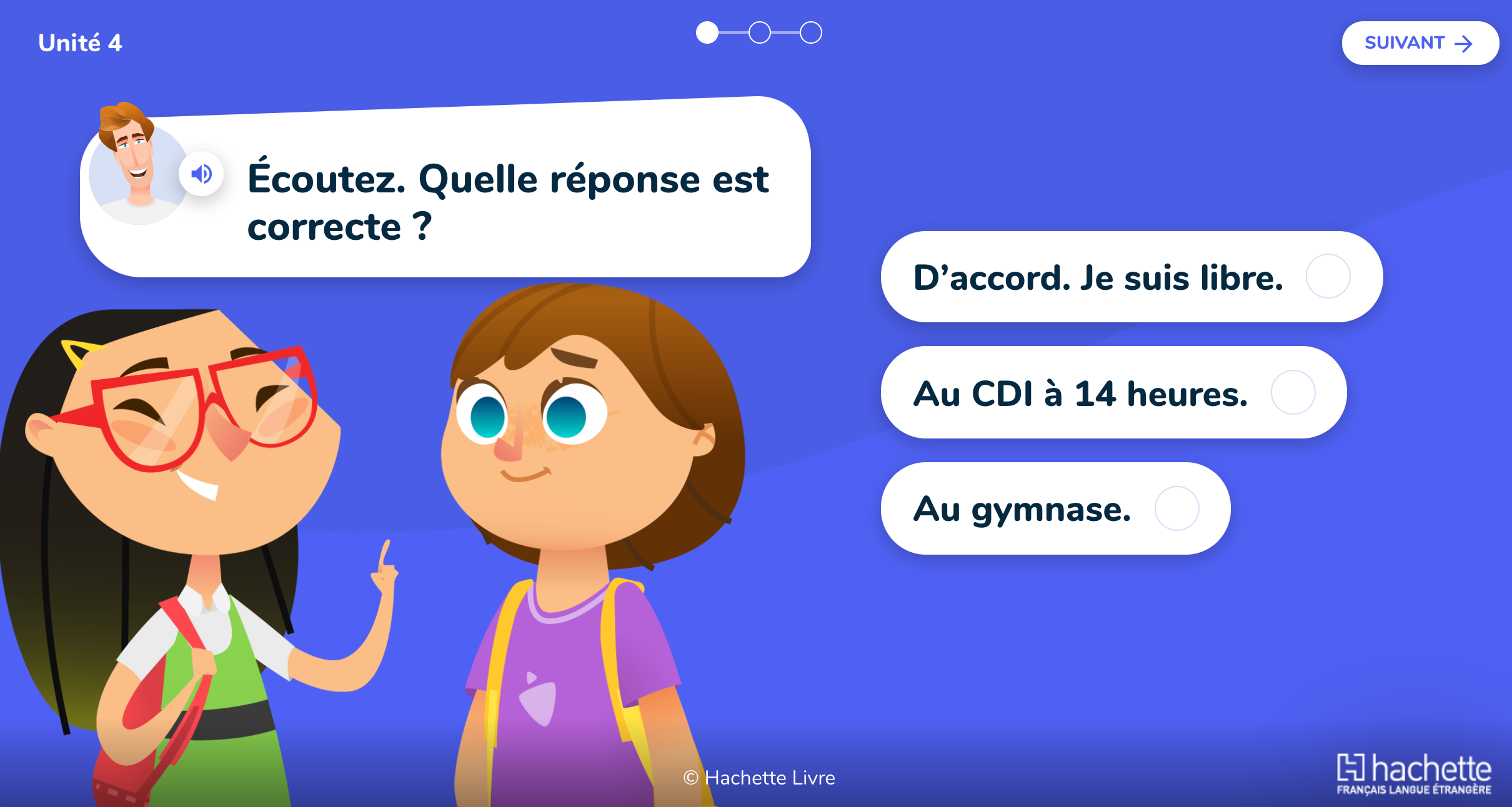 Ascolta la frase e prova a rispondere alla domanda
► Vidéo Plus – Une journée
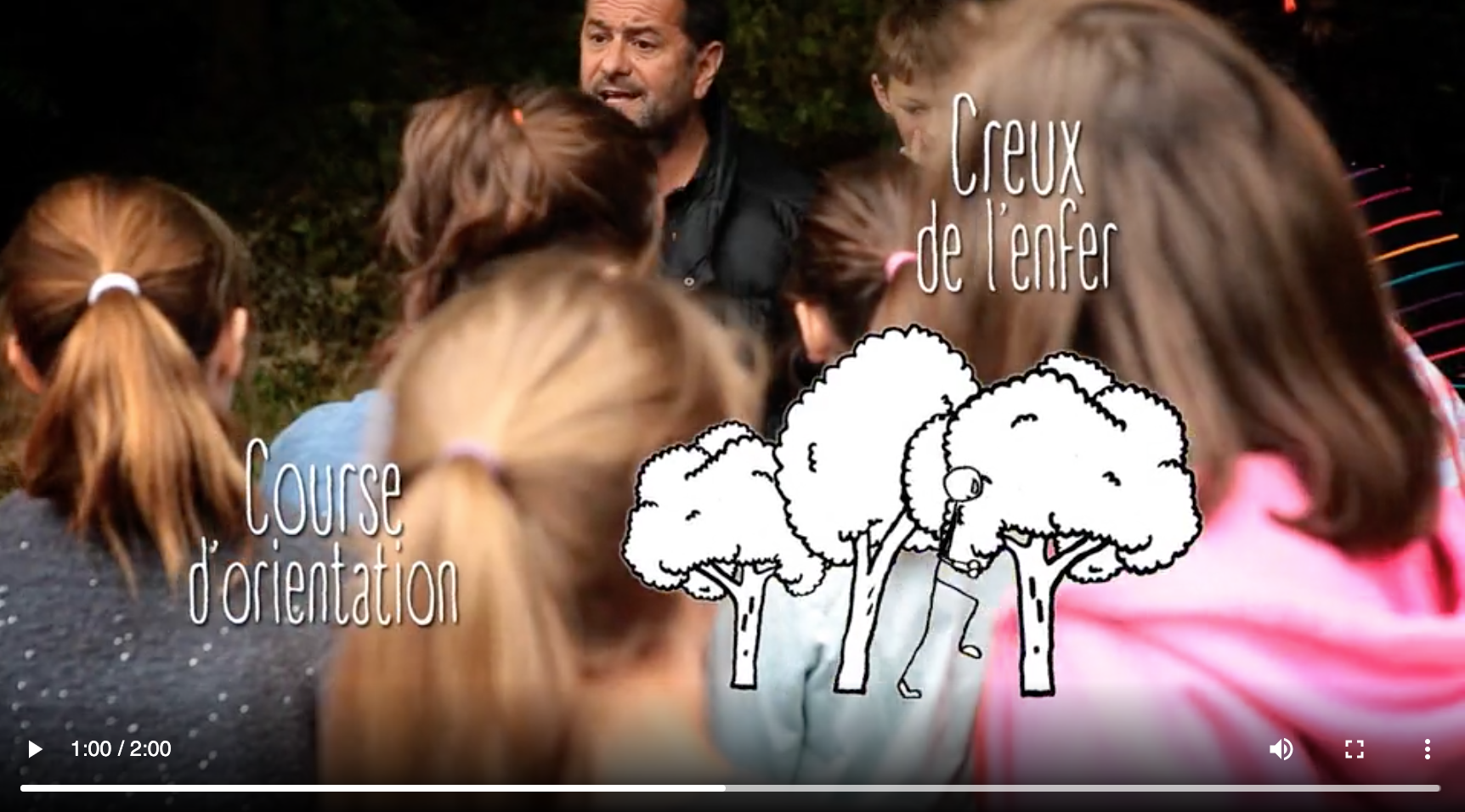 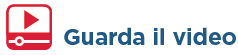 Guarda il video e svolgi le attività della scheda Une journée, nel volume Vidéo plus
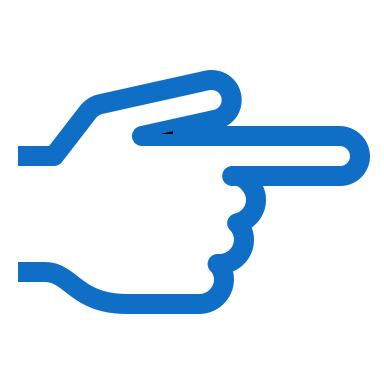 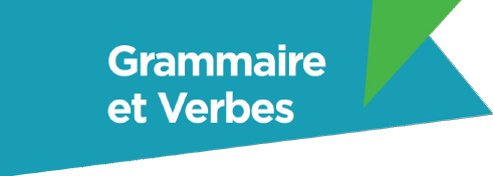 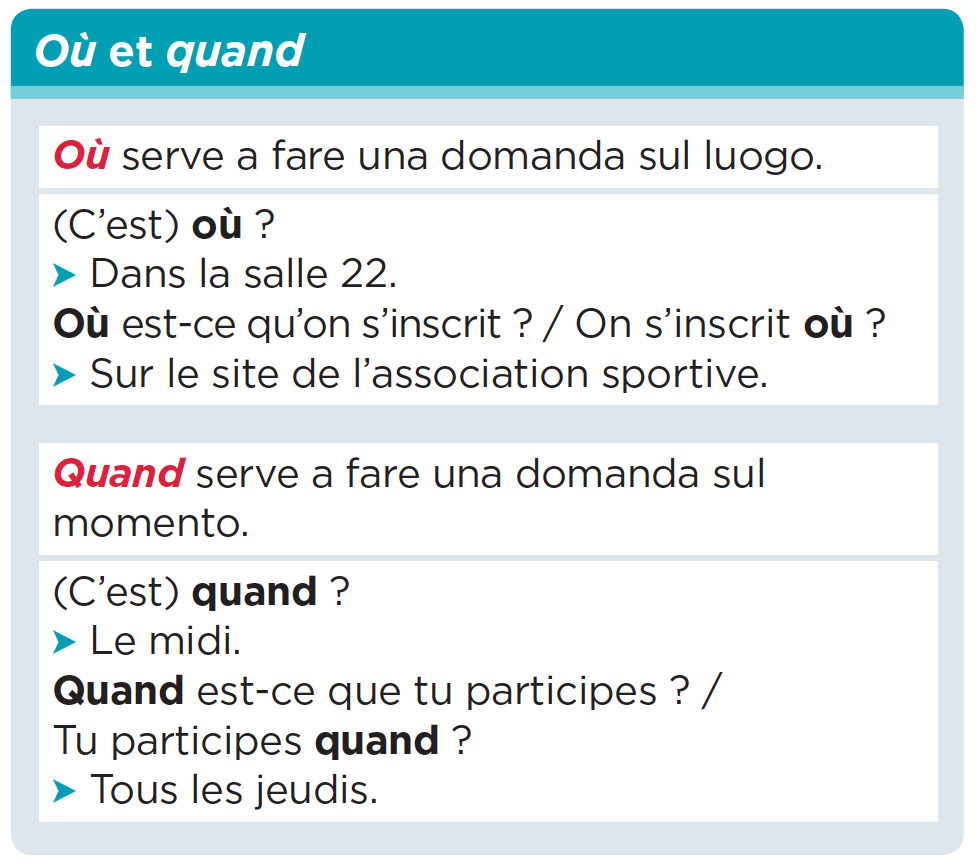 Osserva, poi svolgi gli esercizi 1 e 2, a pagina: 
73 (vol. 1)
75 (vol. Compact)
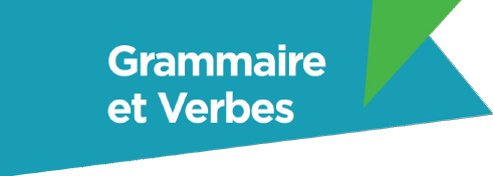 ► Grammaire facile
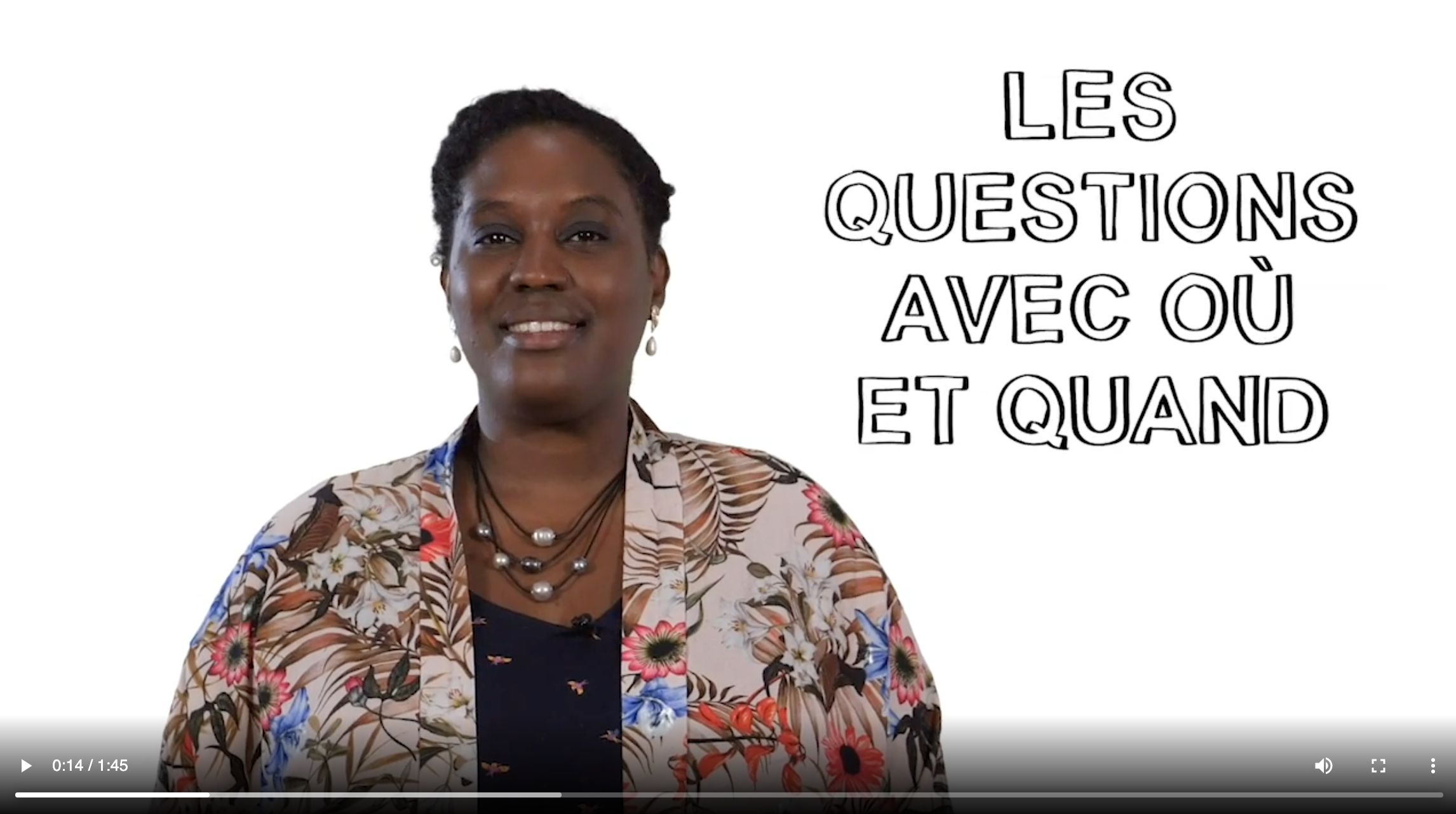 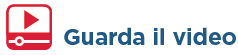 Guarda il video
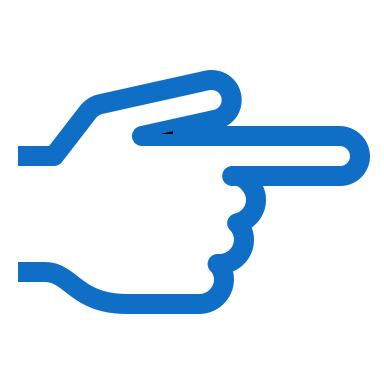 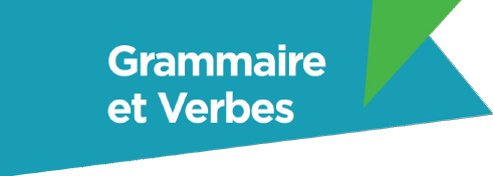 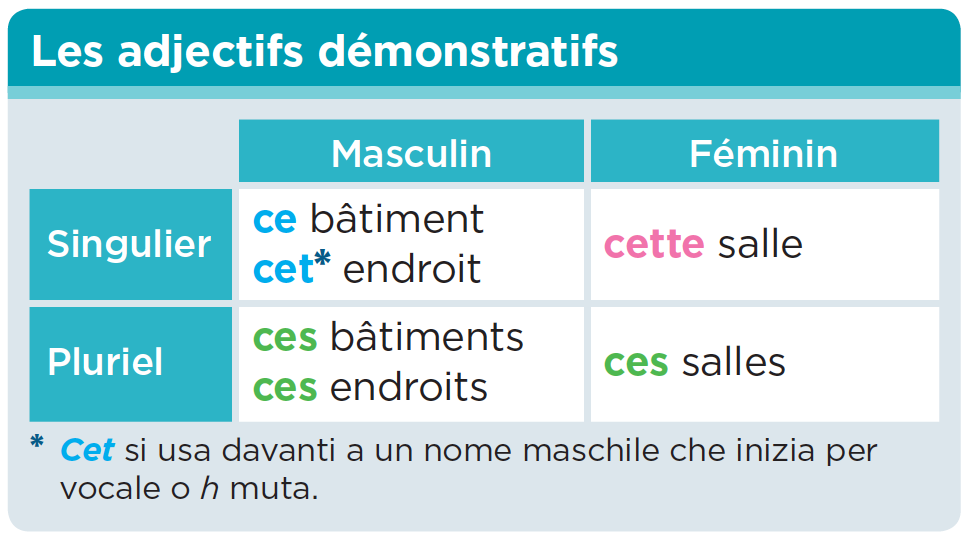 Osserva, poi svolgi gli esercizi 3 e 4, a pagina: 
73 (vol. 1)
75 (vol. Compact)
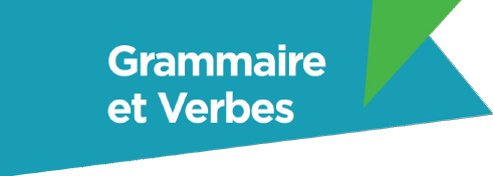 Come si scrive, come si dice
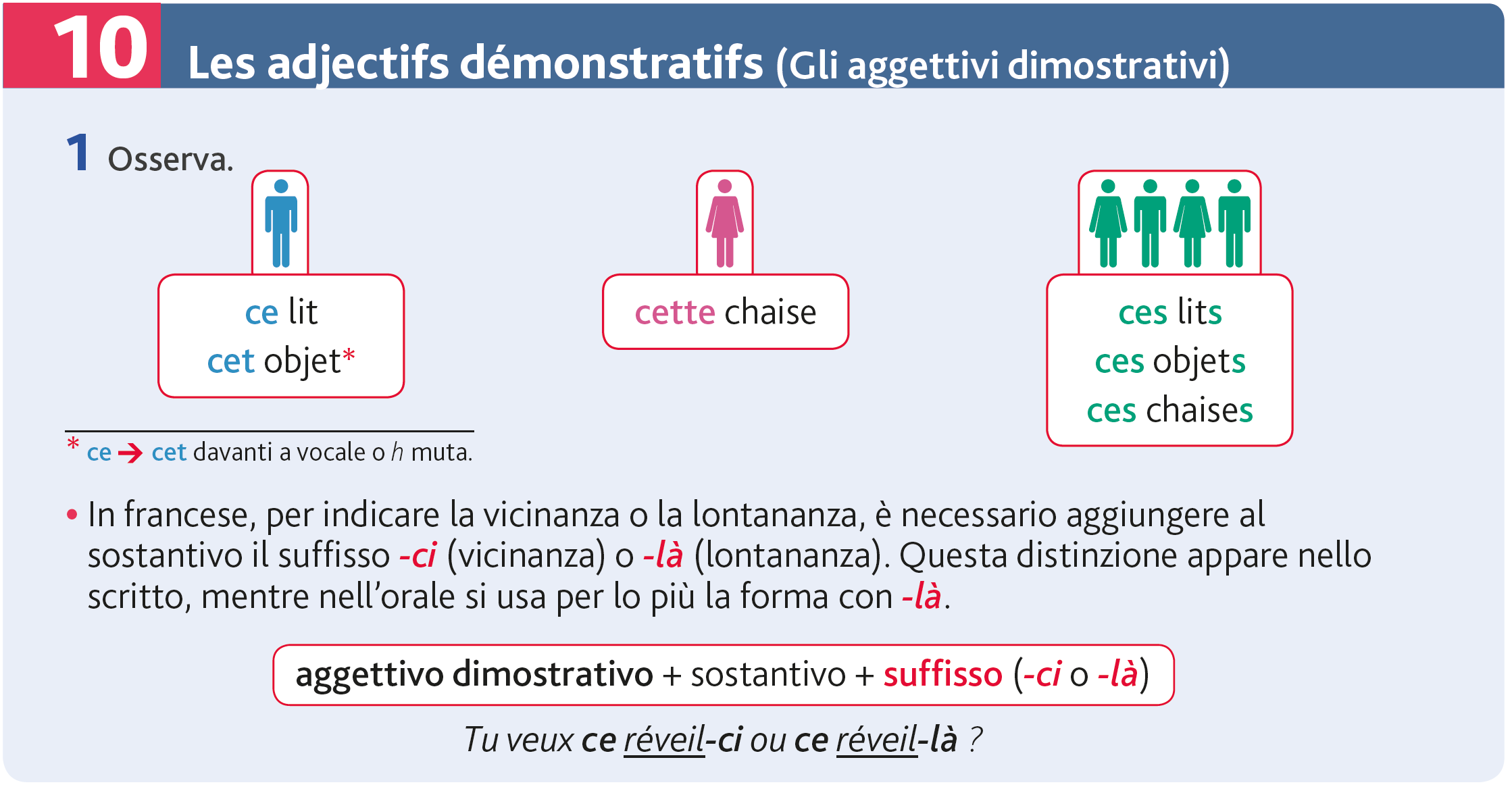 Osserva, poi svolgi gli esercizi 2 e 3, a pagina 15  del volume Grammaire intégrale
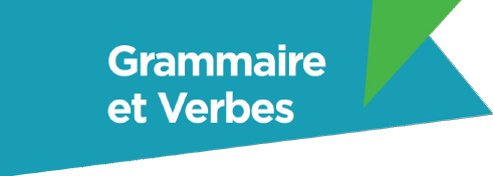 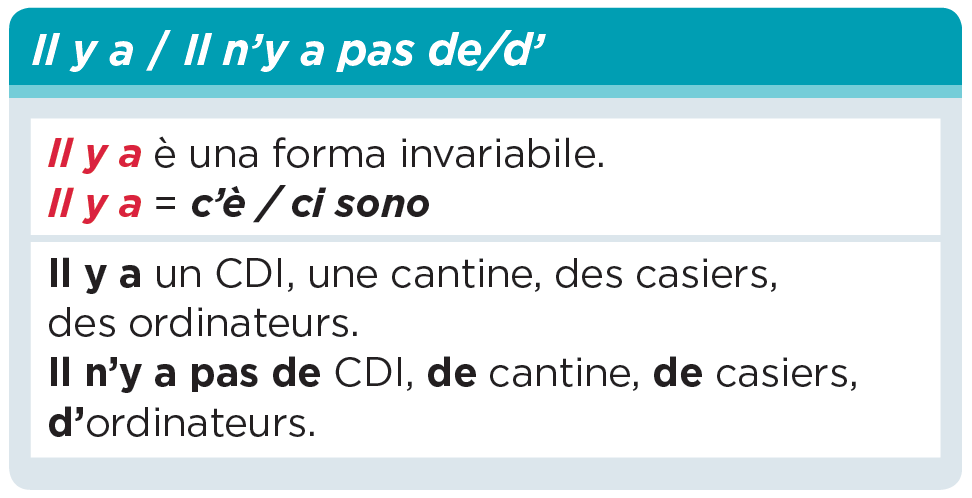 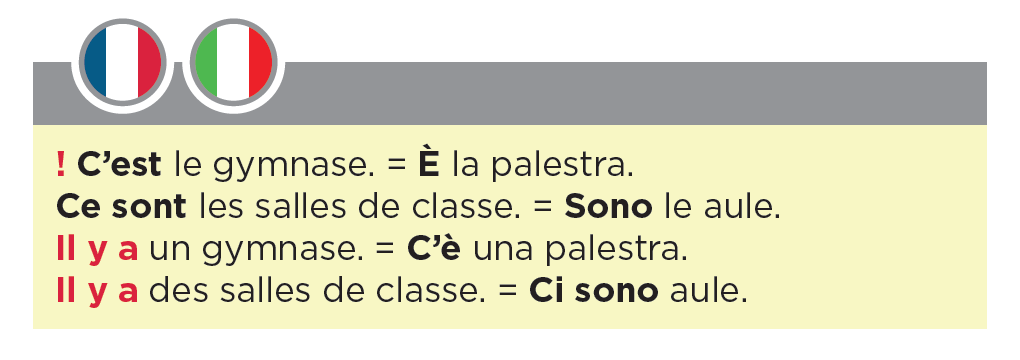 Osserva, poi svolgi l’esercizio 5, a pagina: 
74 (vol. 1)
76 (vol. Compact)
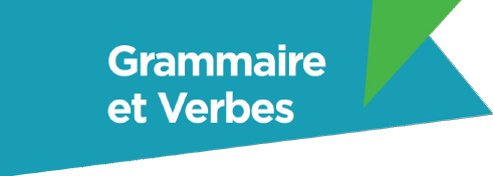 Come si scrive, come si dice
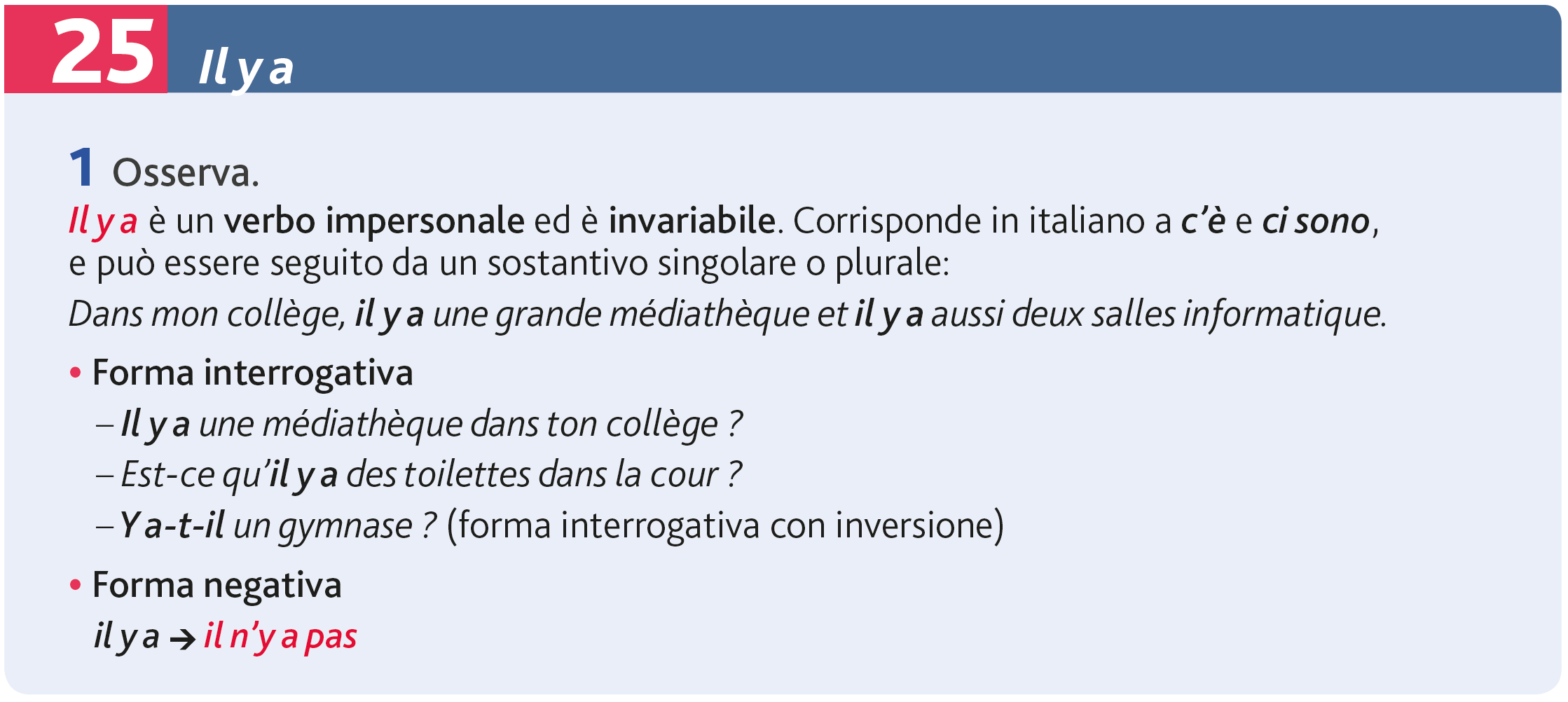 Osserva, poi svolgi gli esercizi 2 e 3, a pagina 30  del volume Grammaire intégrale
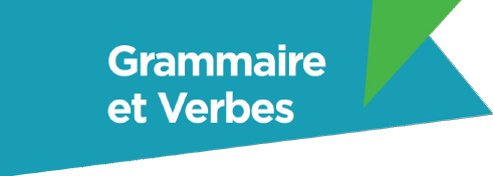 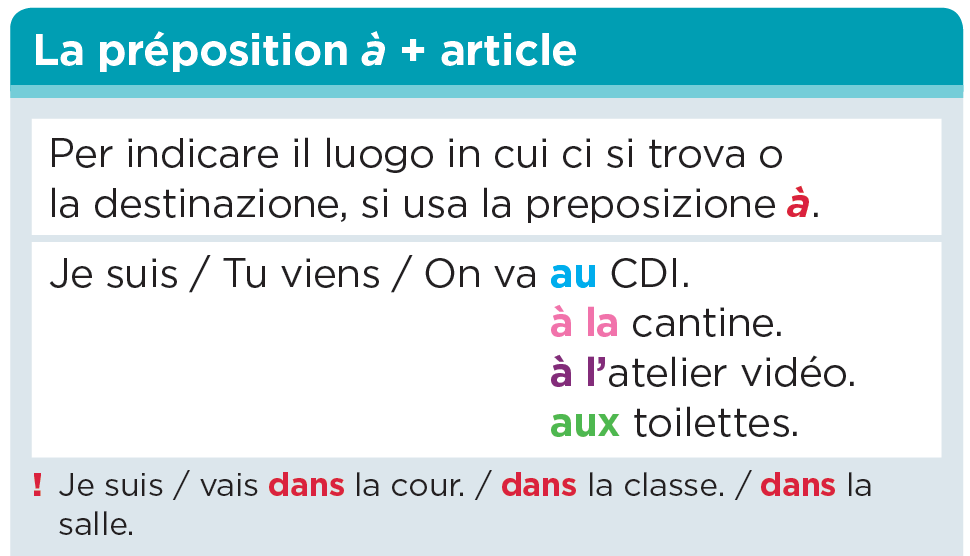 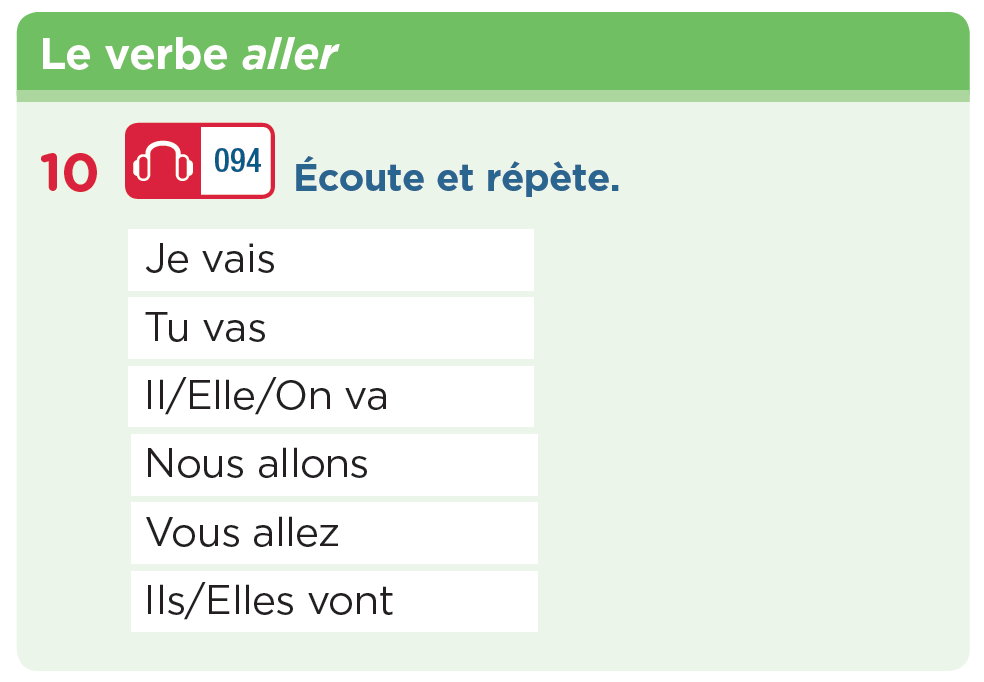 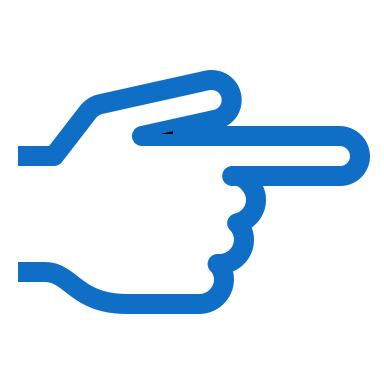 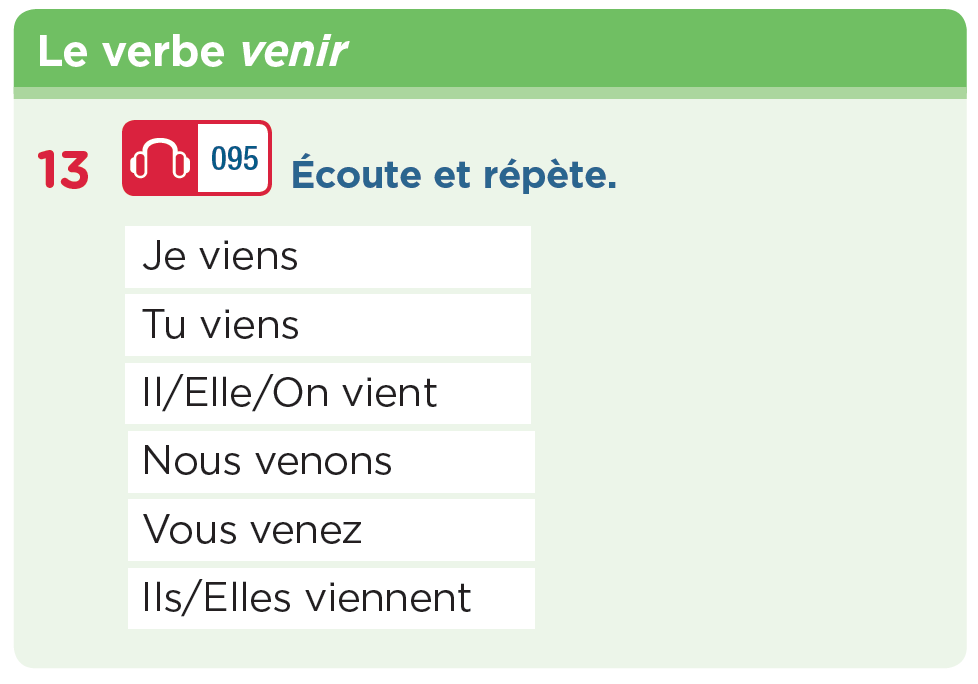 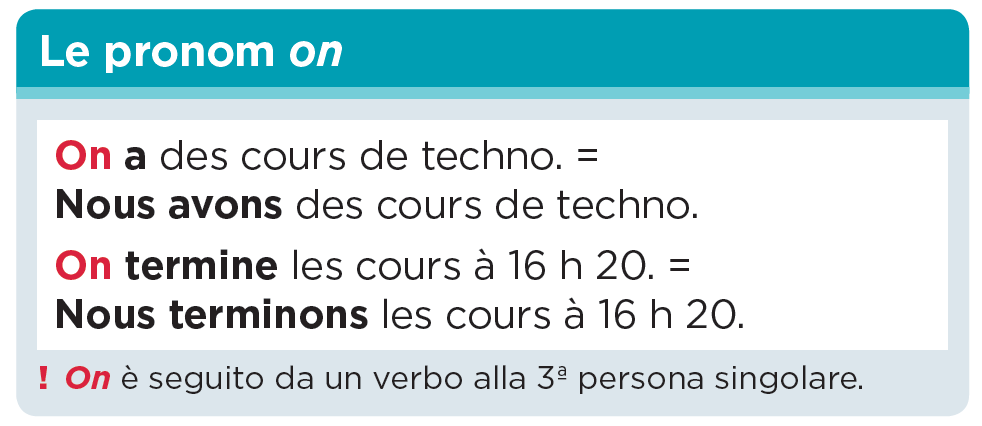 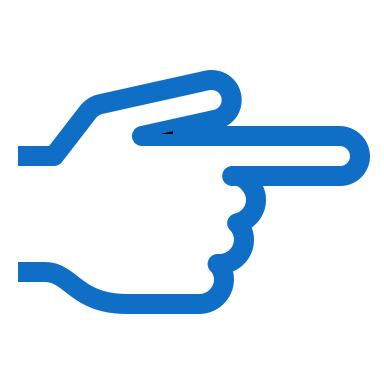 Osserva, poi svolgi gli esercizi 6-15, alle pagine: 
74-75 (vol. 1)
76-77 (vol. Compact)
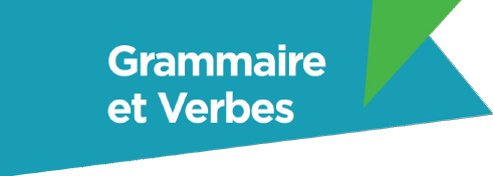 Come si scrive, come si dice
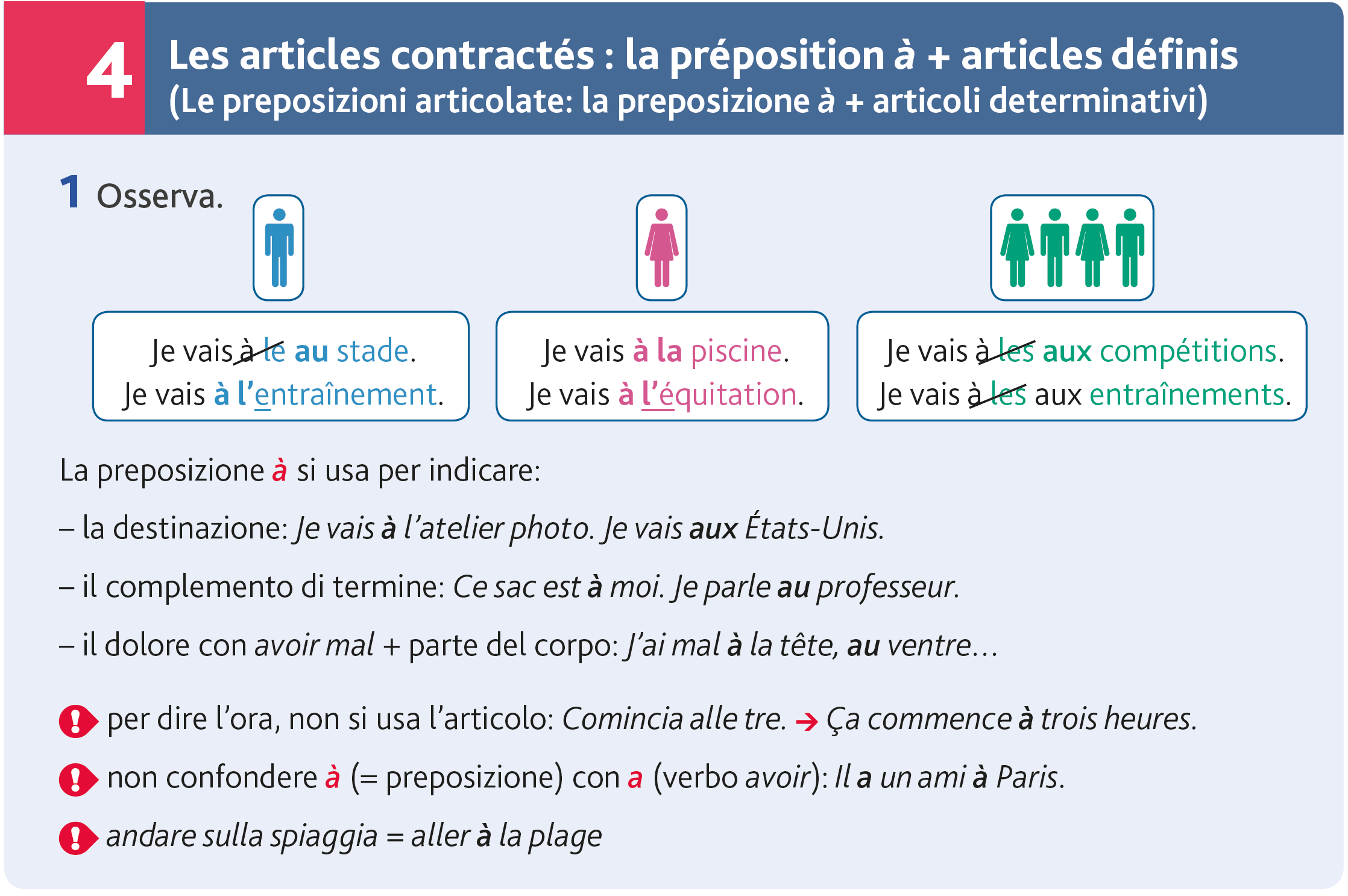 Osserva, poi svolgi gli esercizi 2 e 3, a pagina 9  del volume Grammaire intégrale
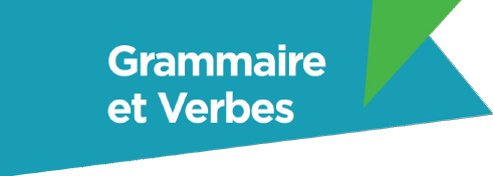 Come si scrive, come si dice
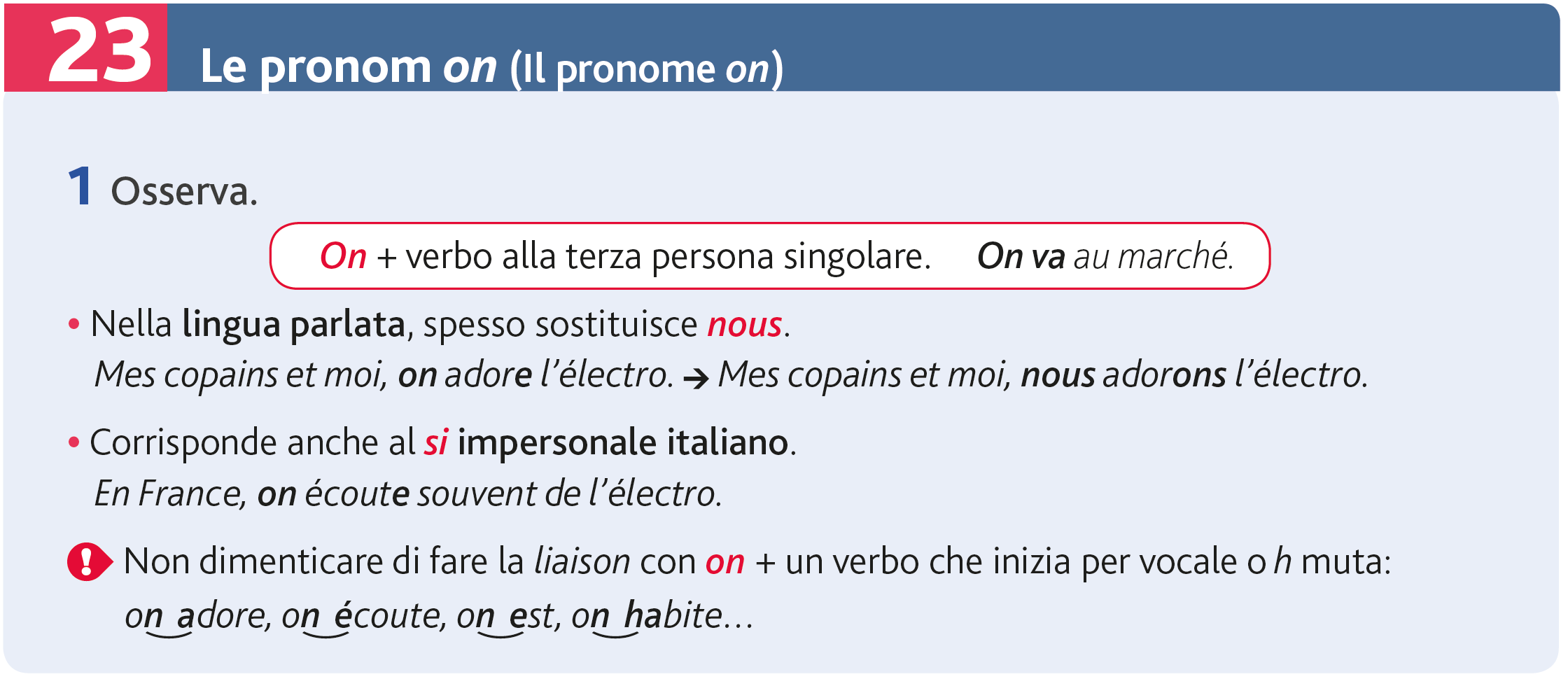 Osserva, poi svolgi gli esercizi 2 e 3, a pagina 28  del volume Grammaire intégrale
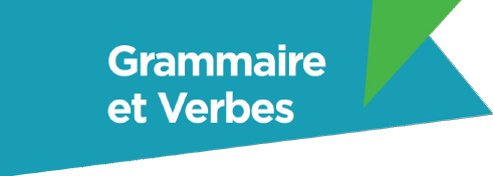 Ascolta e ripeti
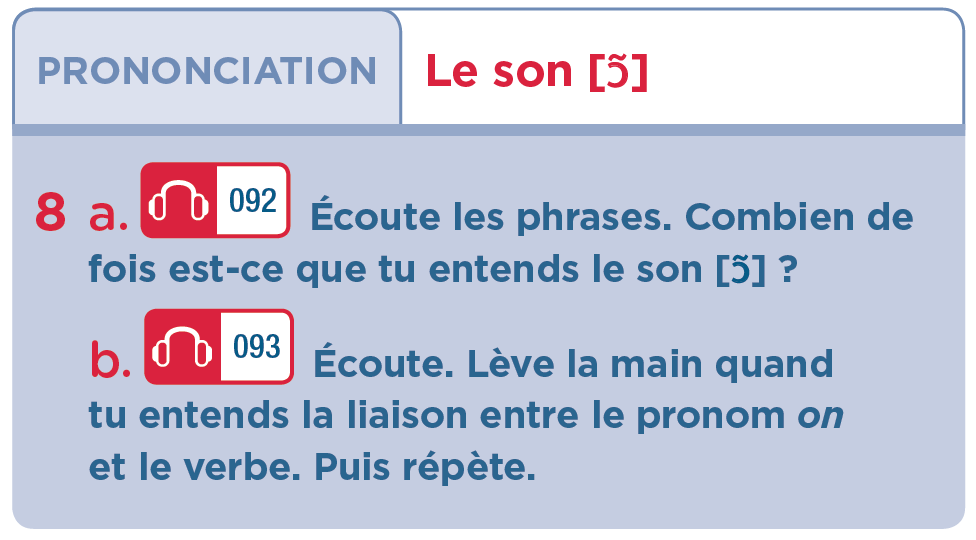 Ascolta e svolgi le attività
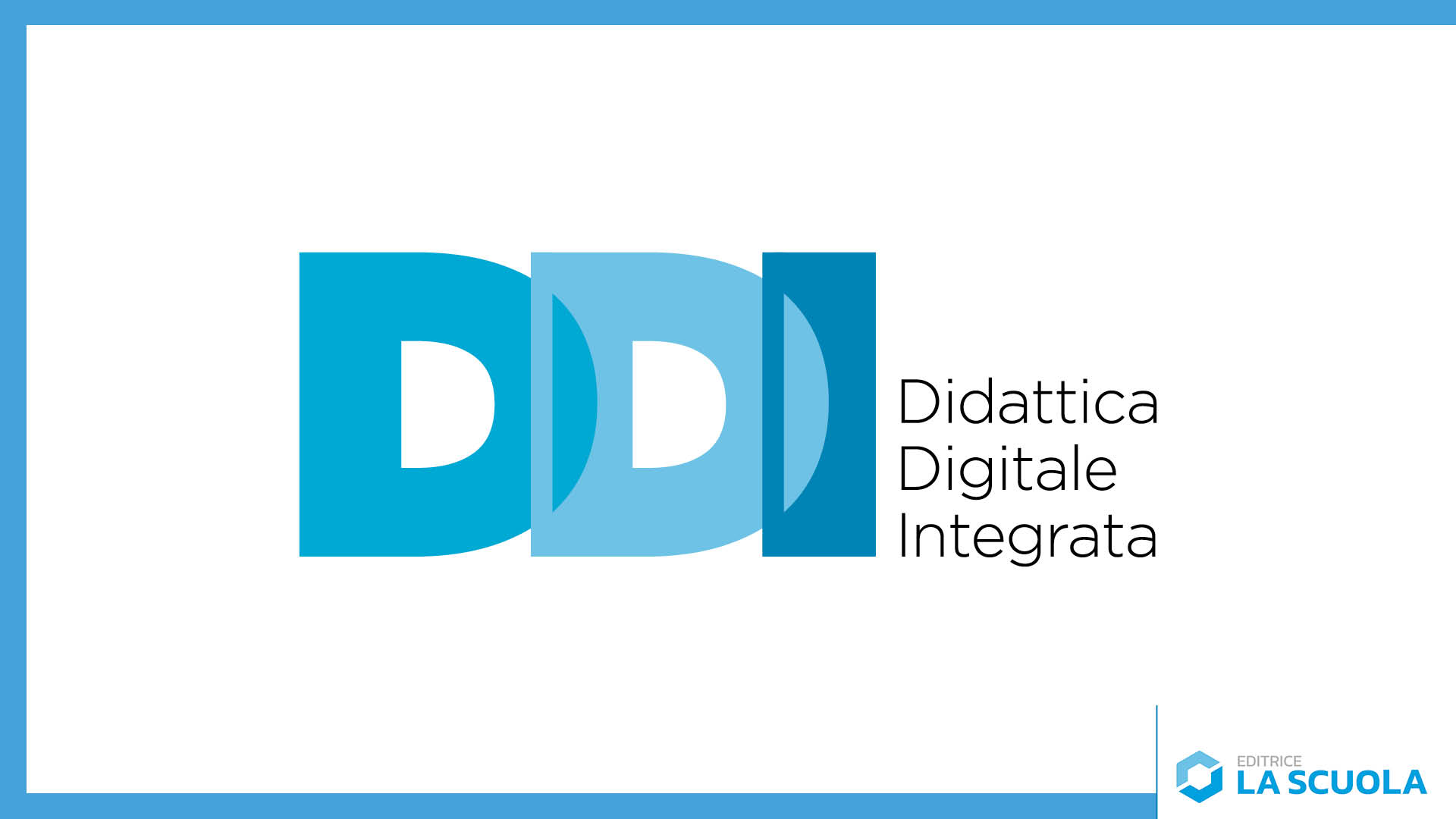 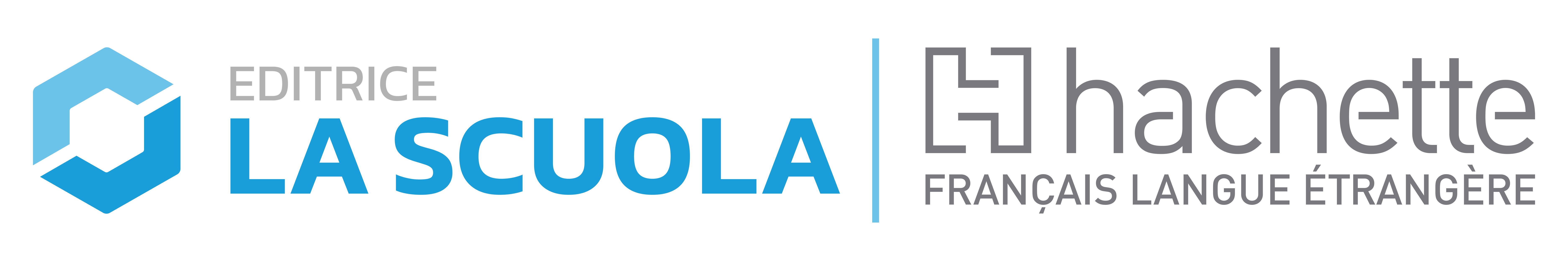